УТВЕРЖДАЮ
		Директор
	УО «_____________» 
	подпись А.В.Ковалёв
24 декабря 2020 г.
  5 января 2021г. в 14.30 в кабинете №2 состоится заседания совета учреждения образования «____________» по профилактике безнадзорности и правонарушений несовершеннолетних (далее – совет профилактики)
 
ПОВЕСТКА ЗАСЕДАНИЯ СОВЕТА ПРОФИЛАКТИКИ 
1. Об избрании секретаря совета профилактики на 2021 год. 
Ответственный: Петрова О.Н., заместитель директора по УВР.
2. О выполнении решения совета профилактики от 16.12.2020 г.
Ответственный: Петрова О.Н., заместитель директора по УВР.
3.Основной вопрос. О работе по вовлечению учащихся, признанных находящимися в социально опасном положении,   с которыми организована и проводится индивидуальная профилактическая работа, и учащихся из числа детей - сирот, детей оставшихся без попечения родителей в объединения по интересам. 
Ответственные: Корнилов О.М., педагог-организатор, Красиков С.Э., руководитель физического воспитания.
4. О рассмотрении проекта программы ИПР в отношении несовершеннолетней Ивановой М.В., учащейся группы № 105.
Ответственный: Петрова О.Н., заместитель директора по УВР.
5. О результатах социального расследования в отношении семьи Сидоровых, в которой воспитывается несовершеннолетний Сидоров Иван Иванович, 11.11.2005 года рождения, учащийся группы № 117. 
Ответственный: Степанова Л.М., (должность).

Заместитель председателя 
совета профилактики 				О.Н.Петрова
УТВЕРЖДЕНО
					Приказ директора 
					УО «___________» 
 			    06.01.2021г. № 2
Протокол   от 05.01.2021 г. № 1
заседания совета  УО  «________________________»
 по профилактике безнадзорности и правонарушений несовершеннолетних
 
Место проведения: кабинет №2
              Присутствовали: 
Ковалёв А.В. директор колледжа, председатель совета профилактики
Петрова О.Н., заместитель директора по учебно-воспитательной работе, заместитель председателя совета профилактики
Иванова М.И., педагог социальный, секретарь совета профилактики
               Члены cовета по профилактике: 
Пашкевич Н.Г., педагог психолог
Мясникова Ю.С., секретарь ПО ОО «БРСМ»
Чекан Н.Н., председатель ученического профкома
Ганкович О.Д., воспитатель общежития
Лакотко Л.В., заведующая отделением
Семенов А.В., инспектор ИДН
               Приглашенные: 
Корнилов О.М., педагог-организатор
Красиков С.Э., руководитель физической культуры
Григорьев С.Т., куратор группы №105
Иванова Марина Владимировна, учащаяся группы  № 105
Иванова Марфа Игоревна (мать учащейся Ивановой М.В.)
Сидорова Наталья Петровна (мать учащегося Сидорова И.И.)
ПОВЕСТКА ЗАСЕДАНИЯ СОВЕТА ПРОФИЛАКТИКИ:
 1. Об избрании секретаря совета профилактики
СЛУШАЛИ: Петрову О.Н., которая познакомила с приказом директора по персональному составу совета профилактики на 2021 год. Предложила рассмотреть кандидатуру педагога социального Ивановой М.И., для исполнения обязанностей  секретаря совета профилактики 
РЕШИЛИ:
Выбрать секретарём совета профилактики Иванову М.И. 
2. О выполнении решения совета профилактики от 16.12.2020 г.
 СЛУШАЛИ: Петрову О.Н., которая сообщила о том, что представление следственного комитета Сенненского района от 10.12.2020г. в отношении учащегося группы №119 Астапова В.В., рассмотрено на дополнительных информационных часах в группах 1,2,3 курсов. Учащиеся под подпись ознакомлены с мерами уголовной ответственности по статье 212 УК Республики Беларусь. Протоколы ознакомления предоставлены. 
 3.Основной вопрос. О работе по вовлечению учащихся, признанных находящимися в социально опасном положении, с которыми  проводится индивидуальная профилактическая работа, и учащихся из числа детей - сирот, детей оставшихся без попечения родителей в объединения по интересам (далее - состоящих на контроле).
 СЛУШАЛИ: 
Корнилова О.М., который проинформировал об организации досуговой деятельности учащихся, состоящих на контроле, в объединениях дополнительного образования, которые работают в колледже. Информация прилагается.
 Красикова С.Э., который проинформировал об организации досуговой деятельности учащихся, состоящих на контроле, в объединениях дополнительного образования спортивной направленности, которые работают в колледже. Сообщил о спортивных достижениях учащихся в первой полугодии 2020/2021 учебного года. Информация прилагается.
РЕШИЛИ:

1.Принять информацию педагога организатора Корнилова О.М. и руководителя физической культуры Красикова С.Э. к сведению.
2.Контролировать досуговую деятельность учащихся, состоящих на контроле,  проживающих по месту жительства законных представителей
     Отв.: кураторы учебных групп: Романова В.В. группа №106, Задорожная А.С. группа  
№ 107, Лебедев А.Т. группа №110.
     Срок исполнения: еженедельно
3.Контролировать досуговую деятельность учащихся, состоящих на контроле, проживающих в общежитии.
     Отв.: воспитатели общежития Майорова В.В., Потапов А.С. 
     Срок исполнения: еженедельно
4.Организовать работу объединений дополнительного образования в соответствии с графиком работы в каникулярный период времени
      Отв.: зам.директора по УВР Петрова О.Н.
       Срок исполнения: 05.01.2021-17.01.2021
5. Для полноценного отдыха и оздоровления организовать учащихся полезной досуговой занятостью с использованием зимнего инвентаря (лыжи, коньки).
       Отв.: руководитель физической культуры Красиков С.Э., воспитатель Потапов А.С.
       Срок исполнения: 05.01.2021-17.01.2021
6.Заместителю директора по УВР предоставить информацию о выполнении поручений.
       Отв.: зам.директора по УВР Петрова О.Н.
       Срок исполнения: 09.02.2021
4. О рассмотрении проекта программы ИПР в отношении несовершеннолетней Ивановой М.В., учащейся группы №105 
СЛУШАЛИ: Петрову О.Н., заместителя директора по УВР
РЕШИЛИ:
 4.1. Информацию Петровой О.Н., заместителя директора по УВР, о проекте программы индивидуальной профилактической работы с учащейся Ивановой М.В. принять к сведению.
4.2. Включить информацию о проведении индивидуальной профилактической работы с учащейся Ивановой М.В. в социально-педагогическую характеристику учреждения образования, в списки обучающихся, в отношении которых проводится индивидуальная профилактическая работа.
Срок: до 31.01.2021.
Ответственный: Иванова М. И., педагог социальный.
4.3. Осуществлять реализацию программы индивидуальной профилактической работы в отношении учащейся Ивановой М.В. согласно предложенным мероприятиям.
Срок: до 11.01.2022 (если иное не предусмотрено действующим законодательством).
Ответственные: (указать Ф.И.О. и должности специалистов, которые участвуют в реализации мероприятий программы ИПР).
4.4. Ознакомить под подпись мать несовершеннолетнего, Иванову М.И. с содержанием программы ИПР; предоставить выписку из программы в части касающейся.
Срок: до 29.01.2021.
Ответственный: Иванова М.И., педагог социальный.
4.5. Ответственным исполнителям предоставлять Петровой О.Н., заместителю директора по УВР информацию об эффективности выполненных мероприятий (в части касающейся) с выводами и предложениями для подготовки промежуточных (итогового) анализов реализации мероприятий программы ИПР. 
Срок: за 5 дней до заседания совета профилактики.
4.6. Рассмотреть на заседаниях совета профилактики промежуточные и итоговые результаты реализации программы ИПР в отношении Ивановой М.В.
Срок: апрель 2021 года, июль 2021 года, октябрь 2021 года, январь 2022 года (при необходимости, наличии иных локальных документов – чаще).
4.7. Контроль за проведением индивидуальной профилактической работы с учащейся Ивановой М.В. возложить на Петрову О.Н., заместителя директора по УВР.
Принятые на заседании совета профилактики решения в отношении Ивановой М.В. могут быть обжалованы законными представителями несовершеннолетнего в порядке, установленном действующим законодательством Республики Беларусь.
5. О результатах социального расследования в отношении семьи Сидоровых, в которой воспитывается несовершеннолетний Сидоров Иван Иванович, 11.11.2005 года рождения, учащийся группы № 117. 
					
 СЛУШАЛИ: Степанову Л.М., которая познакомила с информацией о результатах…
 РЕШИЛИ: 
1. Обратиться в координационный совет по реализации Декрета Президента Республики Беларусь от 24.11.2006 № 18 ”О дополнительных мерах по государственной защите детей в неблагополучных семьях“ для принятия решения о признании ребенка (детей) находящимся в социально опасном положении.
Срок: до … (не позднее трех рабочих дней после проведения заседания совета профилактики).

2. Направить в координационный совет по реализации Декрета Президента Республики Беларусь от 24.11.2006 № 18 ”О дополнительных мерах по государственной защите детей в неблагополучных семьях“ выписку из протокола заседания совета профилактики, акт обследования условий жизни и воспитания ребенка (детей), информацию по результатам социального расследования, предложения о мероприятиях.
Срок: до … (не позднее трех рабочих дней после проведения заседания совета профилактики).
Ответственный: ФИО, должность.
 5. Контроль за исполнением поручений, содержащихся в настоящем протоколе, возложить на Петрову О.Н., заместителя директора по учебно-воспитательной работе.
Ответственным исполнителям информацию о выполнении поручений предоставить к очередному заседанию совета профилактики.

Заместитель председателя 
совета профилактики 				О.Н.Петрова
_____________________     	_______________________
дата			 подпись

Секретарь
совета профилактики 				М.И.Иванова
_____________________     	_______________________
дата			 подпись
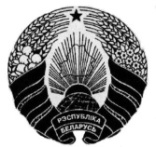 Віцебскі абласны
выканаўчы камітэт
ГАЛОЎНАЕ УПРАЎЛЕННЕ 
ПА АДУКАЦЫІ
Установа адукацыі “Віцебскі
дзяржаўны прафесіянальна-тэхнічны каледж сельскагаспадарчай вытворчасці”
 
ЗАГАД
Витебский областной
исполнительный комитет
ГЛАВНОЕ УПРАВЛЕНИЕ ПО ОБРАЗОВАНИЮ
Учреждение образования “Витебский государственный профессионально-технический колледж  сельскохозяйственного производства”
ПРИКАЗ
06.01.2021  № 2
	     аг. Акцябрская
Об утверждении протокола заседания совета по профилактике безнадзорности и  правонарушений несовершеннолетних от 5.01.2021г.
В соответствии с пунктом 17 Положения о совете учреждения образования по профилактике безнадзорности и правонарушений несовершеннолетних (далее – совет профилактики), утверждённого Постановлением Министерства образования Республики Беларусь от 27.11.2017 
№ 146

ПРИКАЗЫВАЮ:

1. Утвердить протокол заседания совета профилактики от 05.01.2021 г № 1.
2. Секретарю совета профилактики Ивановой М.И. исполнять свои функциональные обязанности до избрания нового секретаря.

Директор 		подпись			А.В.Ковалёв